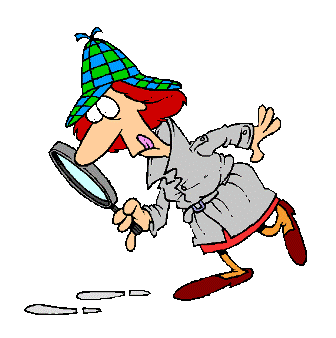 Prénom : ................................................................
Cherchez l’erreur!
Willy Ronis
Trouve les 5 erreurs contenues dans chaque phrase. Souligne-les. Puis recopie la phrase sans erreur.
1
2
3
4
Ces une foto en noire et blanc, pris en plain mouvement, par Willy Ronis
Le petit garcon qui cours avec une baguete de pin et prise à Paris en 1952.
Nous pouvon supposé que cette enfant rentre chez lui pour l'heurre du déjeuné.
La lumiere du jour est concentré sur l'enfant, se qui l'ilumine et au sol pour faire l'ombre porté de l'enfant.
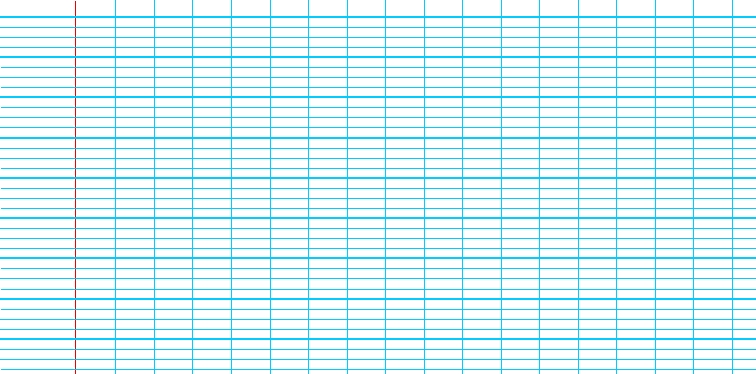 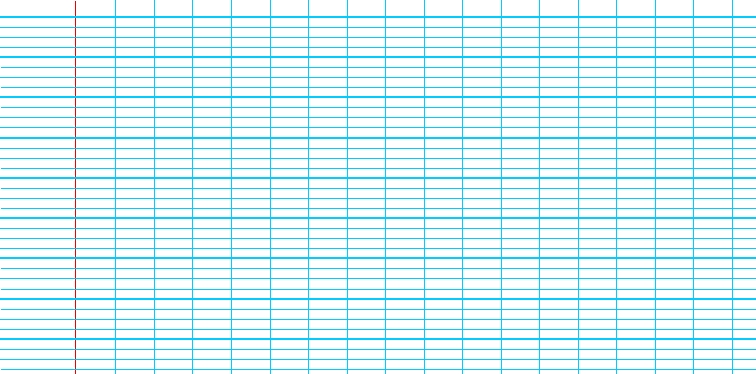 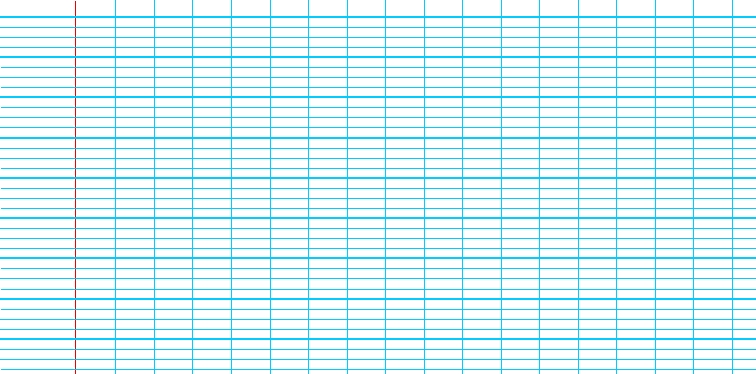 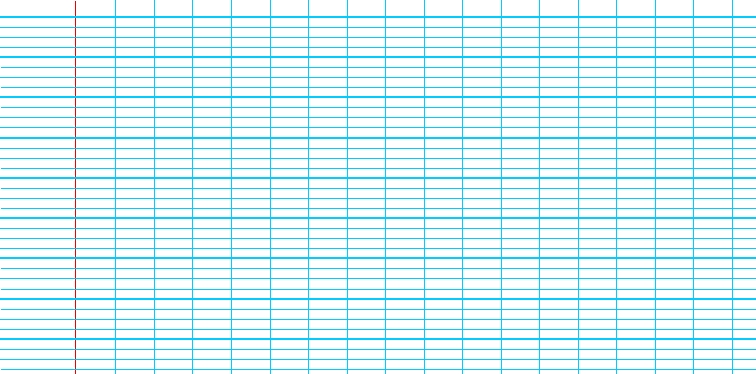 / 5
/ 5
/ 5
/ 5
nicolvan  matrice de lutinbazar
Commentaires : …………………….
………………………………………………
………………………………………………
Tu as su trouver et corriger …… erreurs sur 20.
Attention, tu as souligné …… erreurs qui n’en sont pas !